TEORIA de ERRORES
ERRORES de CINTA
ERROR POR LONGITUD INEXACTA DE LA CINTA
ERROR POR INFLUENCIA DE LA TEMPERATURA
ERROR POR ESFUERZO TIRANTE
ERROR DE AGARRADERA
ERROR DE ALINEACIÓN
ERROR DE HORIZONTALIDAD
ERROR DE FLEXIÓN
ERROR DE PLOMADA
ERROR DE FICHA
ERROR POR TERRENO INCLINADO
TEORIA de ERRORES
ERRORES de CINTA
TIPOS de ERRORES
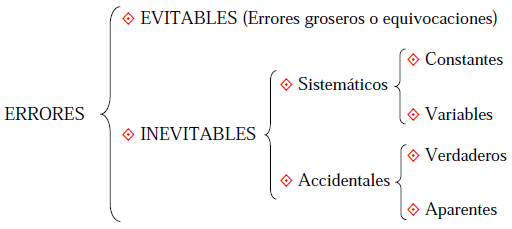 TEORIA de ERRORES
ERRORES de CINTA
ERROR POR LONGITUD INEXACTA DE LA CINTA
(FALTA DE CALIBRACIÓN)
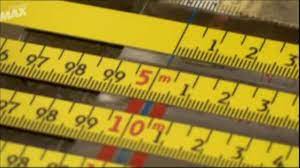 ES UN ERROR SISTEMÁTICO DE TIPO CONSTANTE.
TEORIA de ERRORES
ERRORES de CINTA
ERROR POR INFLUENCIA DE LA TEMPERATURA
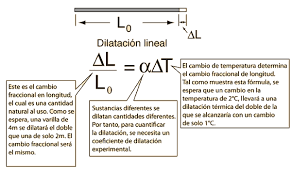 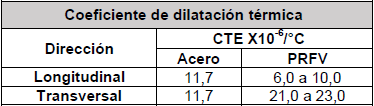 ES UN ERROR SISTEMÁTICO DE TIPO VARIABLE.
TEORIA de ERRORES
ERRORES de CINTA
ERROR POR ESFUERZO TIRANTE
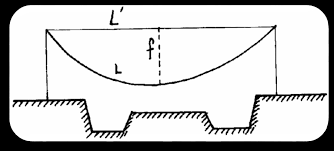 ES UN ERROR SISTEMÁTICO DE TIPO CONSTANTE.
TEORIA de ERRORES
ERRORES de CINTA
ERROR DE FLEXIÓN O CATENARIA
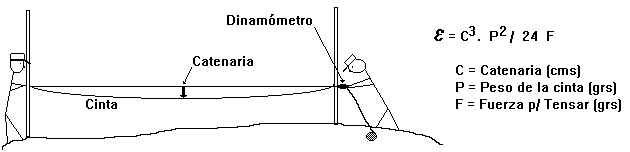 ES UN ERROR SISTEMÁTICO DE TIPO VARIABLE.
TEORIA de ERRORES
ERRORES de CINTA
ERROR DE AGARRADERA
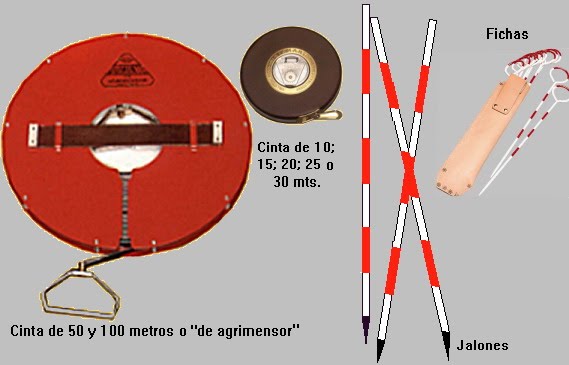 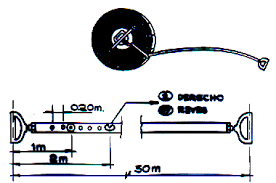 ES UN ERROR SISTEMÁTICO DE TIPO CONSTANTE.
TEORIA de ERRORES
ERRORES de CINTA
ERROR DE ALINEACIÓN
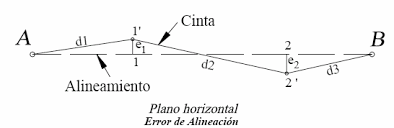 ES UN ERROR ACCIDENTAL DE TIPO VARIABLE.
TEORIA de ERRORES
ERRORES de CINTA
ERROR DE HORIZONTALIDAD
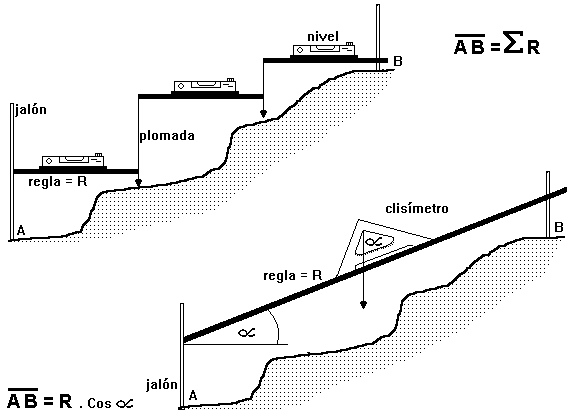 ES UN ERROR SISTEMÁTICO DE TIPO VARIABLE.
TEORIA de ERRORES
ERRORES de CINTA
ERROR DE PLOMADA
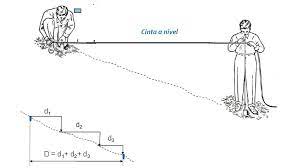 ES UN ERROR SISTEMÁTICO DE TIPO VARIABLE.
TEORIA de ERRORES
ERRORES de CINTA
ERROR DE FICHA (Marcas)
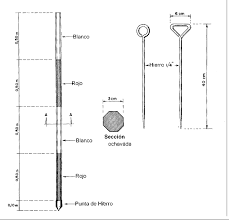 SI LA CAUSA ES EL OPERADOR, ES UN ERROR ACCIDENTAL DE TIPO VARIABLE.
SI SE DA POR LA OPERATORIA DE TRABAJO, ES UN ERROR SISTEMÁTICO DE TIPO CONSTANTE.
TEORIA de ERRORES
ERRORES de CINTA
ERROR POR TERRENO INCLINADO
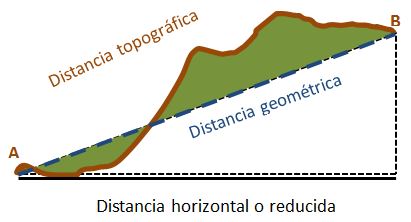 ES UN ERROR SISTEMÁTICO DE TIPO VARIABLE.